U15L4：Understandingsong: Tell me whysinger: Declan Gelbraith
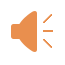 作者：钟敏单位：华南师范大学
In my dream children sing
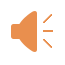 A song of love for every boy and girl
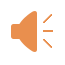 The sky is blue and fields are green
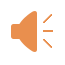 And laughter is the language of the world
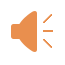 Then I wake and all I see
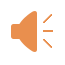 Is a world full of people in need
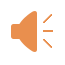 Tell me why why does it have to be like this
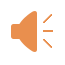 Tell me why why is there something I have missed
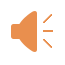 Tell me why why cos I don't understand
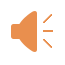 When so many need somebody
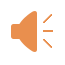 We don't give a helping hand
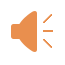 Tell me why
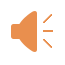 Everyday I ask myself
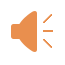 What will I have to do to ba a man
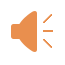 Do I have to stand and fight
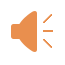 To prove to everybody who I am
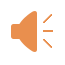 Is that what my life is for
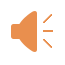 To waste in a world full of war
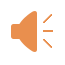 Tell me why why does it have to be like this
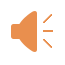 Tell me why why is there something I have missed
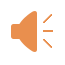 Tell me why why cos I don't understand
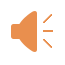 When so many need somebody
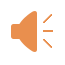 We don't give a helping hand
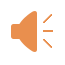 Tell me whyJust tell me why why why
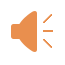 Tell me why why does it have to be like this
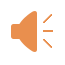 Tell me why why is there something I have missed
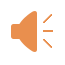 Tell me why why cos I don't understand
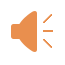 When so many need somebody, we don't give a helping hand
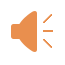 Tell me why why why does the tiger runTell me why why why do we shoot the gunTell me why why why do we never learn
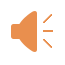 Can someone tell us why we let the forest burn
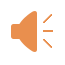 Why why do we said we careTell me why why why do we stand and stareTell me why why why do the dolphins cry
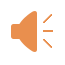 Can some one tell us why we let the ocean die
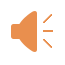 Why why if we're all the sameTell me why why why do we pass the blameTell me why why why does it never end
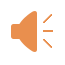 Can some one tell us why we cannot just be friends
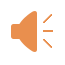 Why why do we close our eyesWhy why do the greedy lieWhy why do we fight for land
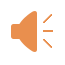 Can someone tell us why cos we don't understand
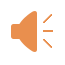